Financial Services
CASE STUDY
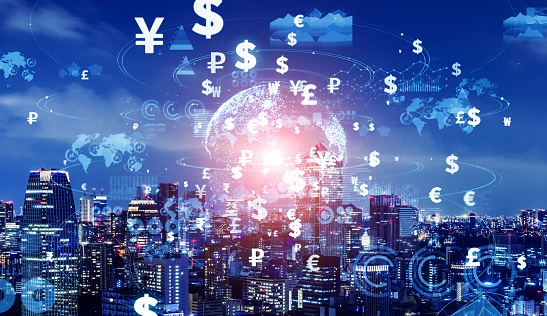 Challenges
Initial Analysis done on the BW and BPC systems to understand and come up with recommendations
Identified a lot of regular system up keep tasks were not being performed.
Identified  Objects and storage structures that could be optimized and  certain process chains run for automation in BW
Lumira Dashboards Required redesigning,out put optimization and  improvement in performance
Solution
Stabilized the BW system by  cleaning log entries and there by reduction in space
Which led to the faster data retrieval
Optimized Certain BW objects and  hence bettered load times .
Designed and developed reports in the Tax and Vendor payment areas..
Redesigned the Lumira Dashboard and  improved the execution and load times  and increased the performance by   more than  50%
Enhanced user experience by adding new components and  enabled easier navigation of dashboards.
70%
85%
Financial Services
Technology
SAP BW,  SAP  BPC ,SAP Analysis for Office..
One of  India's most diversified non-banking finance company.  It is focused on lending, asset management, wealth management and insurance.
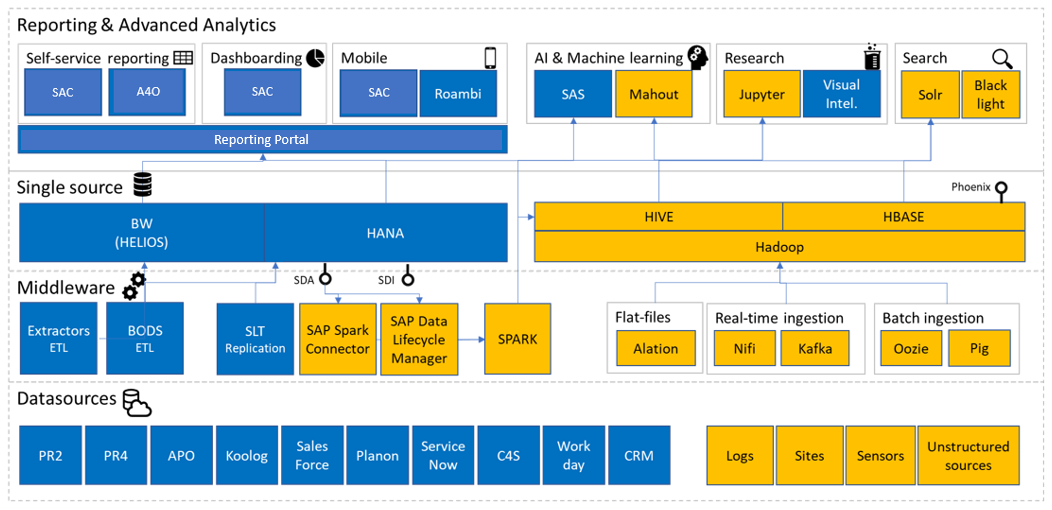 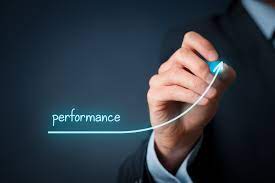 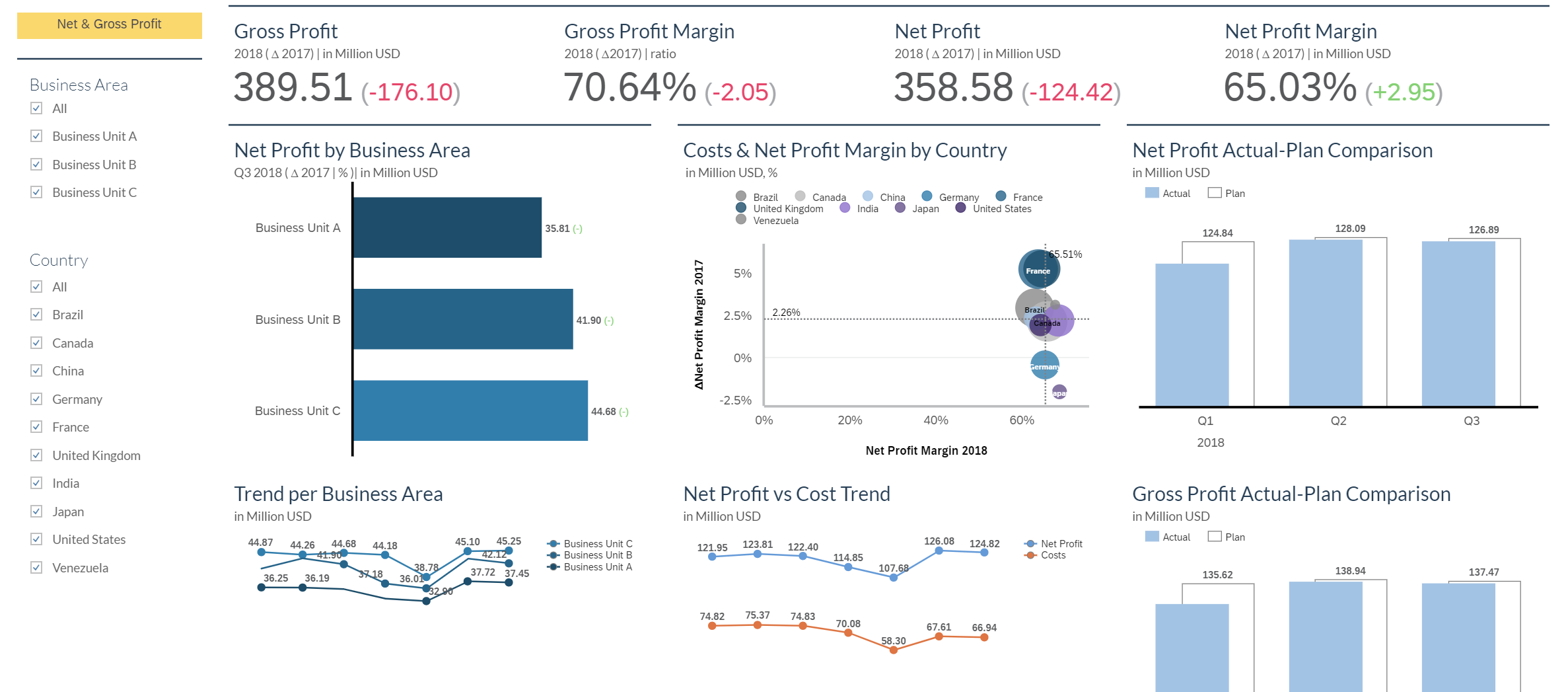 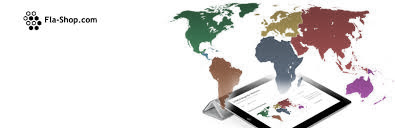 Live  Reporting
Integration
Performance of Reports
Standard Reporting